四旬期第五主日
 (2025年 4 月 6 日)  
感 恩 祭

主 題
寬恕而不姑息
——真假正義辨——
恭讀依撒意亞先知書　43:16-21
上主這樣說：「他曾在海中開了一條路，在怒潮中闢了一條道；他曾使車、馬、軍隊和將領，一同前來，沉沒後，再未浮起，就此被消滅，像熄滅的燈心一樣。
「你們不必追念古代的事，也不必回憶過去的事！看哪！我要行一件新事，現在即要發生；你們不知道嗎？
1/2
看哪！我要在荒野中，開闢道路；在沙漠裡，開掘河流。
「田野間的走獸、豺狼和駝鳥，都要讚美我，因為我在曠野中，使水湧出，在沙漠裡，使河流成渠，為把水賜給我所揀選的百姓喝：就是我為自己所造化的人民，好叫他們講述我的榮耀。」
——上主的話。 
眾:感謝天主
請靜默片刻 默想上主今天對我說的話
2/2
恭讀聖保祿宗徒致斐理伯人書 3:8-14
弟兄姊妹們：
我將一切都看作損失，因為我只以認識我主基督耶穌為至寶；為了他，我自願損失一切，拿一切當廢物，為賺得基督，為結合於他，為獲得那出於天主，基於信德的正義；這正義並非因為我遵守法律，而獲得的，而是由於信仰基督，而獲得的。我只願認識基督，及他復活的德能；參與他的苦難，
1/2
相似他的死；我希望也得到由死者中的復活。這並不是說：我已經達到這目標，或已成為成全的人；我只顧向前跑，看看是否我也能夠奪得，因為基督耶穌已奪得了我。弟兄們！我並不以為我已經奪得；我只顧一件事：即忘盡我背後的，只向在我前面的奔馳，為達到目標，為爭取天主在基督耶穌內，召我向上爭奪的獎品——上主的話。  
眾:感謝天主
靜默片刻 默想上主對我說的話
2/2
恭讀聖若望福音  8:1-11
那時候，耶穌上了橄欖山。清晨，他又來到聖殿；眾百姓都來到他面前；他便坐下教訓他們。
那時，經師和法利塞人，帶來了一個犯姦淫時，被捉住的婦人，叫她站在中間，便向耶穌說：「師父！這婦人是正在犯姦淫時，被捉住的。在法律上，梅瑟命令我們，該用石頭砸死這樣的婦人；可是，你說什麼呢？」
1/3
他們說這話，是要試探耶穌，好能控告他。
耶穌卻彎下身，用指頭在地上畫字。因為他們不斷地追問，耶穌便站起身來，向他們說：「你們中間誰沒有罪，先向她投石吧！」耶穌又彎下身，在地上寫字。他們一聽這話，就從年老的開始，到年幼的，一個一個地都溜走了，只留下耶穌一人，和站在那裡的婦人。
2/3
耶穌於是站起身來，向那婦人說：「婦人！他們在那裡呢？沒有人定你的罪嗎？」
那婦人說：「主！沒有人。」
耶穌向那婦人說：「我也不定你的罪；去吧！從今以後，不要再犯罪了！」
——基督的福音。　
眾：基督，我們讚美你！
靜默片刻 默想上主對我說的話
3/3
四旬期第五主日
 (2025年 4 月 6 日)  
感 恩 祭

主 題
寬恕而不姑息
——真假正義辨——
田野間的走獸,豺狼和駝鳥,都要讚美我,因為我在沙漠裡,使河流成渠.
我拿一切當廢物,為賺得基督,為獲得那出於天主的正義;這正義並非因為我遵守法律,而獲得的,而是由於信仰基督,而獲得的.
耶穌便站起身來,向他們說:「你們中間誰沒有罪,先向她投石吧!」耶穌又彎下身,在地上寫字.
田野間的走獸,豺狼和駝鳥,都要讚美我,因為我在沙漠裡,使河流成渠.
天國風景: 春有百花秋有月,夏有涼風冬有雪;若無閒事掛心頭,便是人間好時節(慧開)
   風雨晦明身外事,心中只有艷陽天
人類努力環保,也可使沙漠出河流:聯合國糧農組織(FAO): 2010-20十年間,中國,澳大利亞和印度是全球森林面積年均淨增加最多的三個國家,中國在過去10年中平均每年增加了194萬公頃的森林,遠遠高出其他國家.(BBC)
我拿一切當廢物,為賺得基督,為獲得那出於天主的正義;這正義並非因為我遵守法律,而獲得的,而是由於信仰基督,而獲得的.
有一種強權被視作正義;也有一種
   雙標(雙重標準)被視作正義;他們會按自己的需要制作有利自己的標準!
有一種正義來自洗腦/以假亂真/欺世盜名
但真正的正義來自全人類的共識(聯合國的二百國家>G20>G7)
真正義來自基督的神律/自然律/生命律
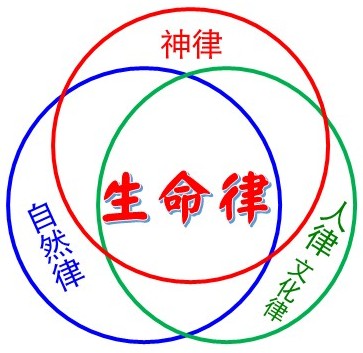 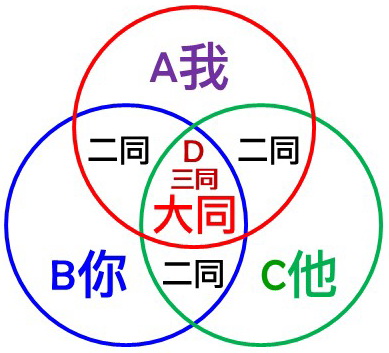 使人大迷惑者,必物之相似也.
讓人最為困惑的,一定是非常相似的事情.
玉人之所患,患石之似玉者.
玉工所最傷腦筋的,是看起來像玉的石頭.
相劍者之所患,患劍之似吳干者.
鑑別寶劍的人所最傷腦筋的,是似吳國的「干將(莫邪)」那樣的劍.
賢主之所患,患人之博聞辯言而似通者.
賢明君主最怕的,是看似知識廣博,能言善辯,好像通達事理的人.
亡國之主似智,亡國之臣似忠. 
亡國之君像明君, 亡國之臣像忠臣.
相似之物,此愚者之所大惑,而聖人之所加慮也.
相似的事物, 一般人最為困惑,而為聖人所要深入考慮的.(呂氏春秋:疑似)
假到真時真亦假,真到假時假亦真;
謊言多講變真理?
必導致人類滅亡!
耶穌便站起身來,向他們說:「你們中間誰沒有罪,先向她投石吧!」耶穌又彎下身,在地上寫字.
誰沒有罪?沒有人敢拿第一塊石!但耶穌雖赦罪,卻加一句「不要再犯罪了」.所以耶穌是寬恕而不姑息,反而戳穿自稱義人者的謊言:
1.不是凡說主呀的人能進天國
2.沒有愛,移山信德/施捨/致命都無用
3.不要再把人劃分:信與不信?民主?自由?人權?或其它3,6,9等.是否有名就一定有實?有實又何需一定有名?(事了拂衣去) 下面以民主為例
《家庭民主信仰》(1992遠在民運前/陸版/台版)  民主人的質素
對     自     己
訴諸理性
1.有獨立思考能力
2.說道理、講事實、反對強權，以科學態度致力認識真相
3.願意尋求和尊重證據；面對新證據時，也可以改變自己的立場和態度
4.勇於認錯，知錯能改
5.有批判不義情況的正義感
主體意識
1.有高度自尊及自我價值感
2.有自發和創造力     
3.有自律精神和自制能力
4.顧慮一切行為所產生的影響,並為自己的選擇和決定而負起責任及承擔後果
5.有爭取應得權利的勇氣
6.擇善固執,敢於為理想而抗拒群體的壓力,逆流而上
7.有能力在現實和理想間取得平衡,在不斷求進步中同時接納人生中某些限制和缺陷,對人生和社會永遠懷有希望
對     別     人
平等互惠
1.培養愛人的情懷,有慈悲和博愛之心
2.平等待人,肯定別人的價值;懂得設身處地考慮別人的需要
3.尊重別人的權利;……
4.懂得與人合作
容忍包涵
1.容忍和包涵不同的意見和價值觀;有互諒互讓和妥協的能力 (西方不用「轉軚」而用 U turn)
2.勇敢表明自己的立場,同時尊重別人的立場;願意對自己的行動作出解釋,同時也願意聆聽別人的解釋
3.有大同理想,願意打破黨派,宗教,意識型態等的局限,與不同意見者對話
對     社     會
社會承擔
1.對社會有歸屬感和承擔感，肯定自己香港人及中國人的身份
2.相信民主、人權、自由和法治四者是現代社會的基石，因此要爭取民主、維護人權、促進自由、提倡法治；在爭取個人改變的同時，亦爭取環境和制度的改善
3.肯定個人與社會有唇齒相依關係，對事情採取參與態度而不只是冷眼旁觀；並善盡公民責任，例如投票、監督政府等
4.重視環保，對物有情，保護這唯一的地球
民主風度
1.以最多數人的最長遠利益為依歸；在團體生活或行動中，要服從多數、尊重少數；並有「輸得起」的風度和胸襟
2.尊重陌生者的權利（第六倫），重視法律和公德；特別保護社會中的邊緣人和弱小者
3.有為大眾服務的獻身熱誠和犧牲精神
《家庭民主信仰》(1992 遠在民運前/陸版/台版)  民主人的質素
對     自     己
訴諸理性
1.有獨立思考能力
2.說道理、講事實、反對強權，以科學態度致力認識真相
3.願意尋求和尊重證據；面對新證據時，也可以改變自己的立場和態度
4.勇於認錯，知錯能改
5.有批判不義情況的正義感
主體意識
1.有高度自尊及自我價值感
2.有自發和創造力     
3.有自律精神和自制能力
4.顧慮一切行為所產生的影響,並為自己的選擇和決定而負起責任及承擔後果
5.有爭取應得權利的勇氣
6.擇善固執,敢於為理想而抗拒群體的壓力,逆流而上
7.有能力在現實和理想間取得平衡,在不斷求進步中同時接納人生中某些限制和缺陷,對人生和社會永遠懷有希望
民主制度以民主人為基礎
它不等於選舉或民主運動
1.我贊成民主,遠在「民運」前,約1982年時,我已決心寫我心目中的「民主教育」
2.民主=全民民主=天下一家=今天約200國家加上80億人都能掌握自己命運的真正民主
3.民主的最重要基礎,是耶穌在四福音中宣講的 天國  和中國《禮運篇》的 大同
對     別     人
平等互惠
1.培養愛人的情懷,有慈悲和博愛之心
2.平等待人,肯定別人的價值;懂得設身處地考慮別人的需要
3.尊重別人的權利;……
4.懂得與人合作
容忍包涵
1.容忍和包涵不同的意見和價值觀;有互諒互讓和妥協的能力 (西方不用「轉軚」而用 U turn)
2.勇敢表明自己的立場,同時尊重別人的立場;願意對自己的行動作出解釋,同時也願意聆聽別人的解釋
3.有大同理想,願意打破黨派,宗教,意識型態等的局限,與不同意見者對話
對     社     會
社會承擔
1.對社會有歸屬感和承擔感，肯定自己香港人及中國人的身份
2.相信民主、人權、自由和法治四者是現代社會的基石，因此要爭取民主、維護人權、促進自由、提倡法治；在爭取個人改變的同時，亦爭取環境和制度的改善
3.肯定個人與社會有唇齒相依關係，對事情採取參與態度而不只是冷眼旁觀；並善盡公民責任，例如投票、監督政府等
4.重視環保，對物有情，保護這唯一的地球
民主風度
1.以最多數人的最長遠利益為依歸；在團體生活或行動中，要服從多數、尊重少數；並有「輸得起」的風度和胸襟
2.尊重陌生者的權利（第六倫），重視法律和公德；特別保護社會中的邊緣人和弱小者
3.有為大眾服務的獻身熱誠和犧牲精神
《家庭民主信仰》(1992遠在民運前/陸版/台版)  民主人的質素
對     自     己
訴諸理性
1.有獨立思考能力
2.說道理、講事實、反對強權，以科學態度致力認識真相
3.願意尋求和尊重證據；面對新證據時，也可以改變自己的立場和態度
4.勇於認錯，知錯能改
5.有批判不義情況的正義感
主體意識
1.有高度自尊及自我價值感
2.有自發和創造力     
3.有自律精神和自制能力
4.顧慮一切行為所產生的影響,並為自己的選擇和決定而負起責任及承擔後果
5.有爭取應得權利的勇氣
6.擇善固執,敢於為理想而抗拒群體的壓力,逆流而上
7.有能力在現實和理想間取得平衡,在不斷求進步中同時接納人生中某些限制和缺陷,對人生和社會永遠懷有希望
對     別     人
平等互惠
1.培養愛人的情懷,有慈悲和博愛之心
2.平等待人,肯定別人的價值;懂得設身處地考慮別人的需要
3.尊重別人的權利;……
4.懂得與人合作
容忍包涵
1.容忍和包涵不同的意見和價值觀;有互諒互讓和妥協的能力 (西方不用「轉軚」而用 U turn)
2.勇敢表明自己的立場,同時尊重別人的立場;願意對自己的行動作出解釋,同時也願意聆聽別人的解釋
3.有大同理想,願意打破黨派,宗教,意識型態等的局限,與不同意見者對話
對     社     會
社會承擔
1.對社會有歸屬感和承擔感，肯定自己香港人及中國人的身份
2.相信民主、人權、自由和法治四者是現代社會的基石，因此要爭取民主、維護人權、促進自由、提倡法治；在爭取個人改變的同時，亦爭取環境和制度的改善
3.肯定個人與社會有唇齒相依關係，對事情採取參與態度而不只是冷眼旁觀；並善盡公民責任，例如投票、監督政府等
4.重視環保，對物有情，保護這唯一的地球
民主風度
1.以最多數人的最長遠利益為依歸；在團體生活或行動中，要服從多數、尊重少數；並有「輸得起」的風度和胸襟
2.尊重陌生者的權利（第六倫），重視法律和公德；特別保護社會中的邊緣人和弱小者
3.有為大眾服務的獻身熱誠和犧牲精神
民主人需要長期的培育
特別要由兒童期開始培育
教研正是為此而存在
為培育下一代而存在
請大力支持我們的週年籌款
使人大迷惑者,必物之相似也.
讓人困惑的,一定是非常相似的事情
Things that cause great confusion are often those that appear similar.
玉人之所患,患石之似玉者
玉工最傷腦筋的,是像玉的石頭.
A jade craftsman's greatest concern is encountering stones that resemble genuine jade.
相劍者之所患,患劍之似「吳(國)干」者
鑑別劍的人最傷腦筋的,是像「干將」那樣的劍.
A sword appraiser's greatest worry is coming across swords that mimic the legendary "Ganjiang" swords of Wu.
賢主之所患.患人之博聞辯言而似通者
賢君最傷腦筋的,是看起來知識廣博,能言善辯,好像通達事理的人.
A wise ruler's dilemma lies in advisors who seem knowledgeable, eloquent, and reasonable but are only superficially so.
亡國之主似智,亡國之臣似忠
亡國之君像明君,亡國之臣似忠臣.
A fallen kingdom's tragedy is that its ruler appeared wise 
and its traitors seemed loyal.
相似之物,此愚者之所大惑,而聖人之所加慮也(呂氏春秋)
相似的事物,使一般人困惑,而為聖人所要深入考慮的.
Similarities in appearance are a source of great confusion for the ordinary but a matter of deep contemplation for the wise. 
                                                           (From Lu's Spring and Autumn Annals)
真正義假正義,真信徒假信徒,也不是容易看得出來的.
Similarly, it is not easy to distinguish true justice from false justice, nor to discern genuine believers from counterfeit ones.
所以耶穌才說:「不是凡向我說『主啊! 主啊!』的人,就能進入天國;而是那承行我在天之父旨意的人
才能進天國.」
This is why Jesus said, “Not everyone who says to me, 'Lord, Lord,' will enter the kingdom of heaven, 
but only the one who does the will of my Father who is in heaven.”
許多人根本不把聖誕節當作耶穌的生日,他們只知紙醉金迷,縱欲享樂;今天聖堂的馬棚,也反映不出2000年前耶穌出生時環境的破落.
Many people do not treat Christmas as the celebration of Jesus’s birth. For them, it is merely an occasion for extravagance and indulgence. Even the nativity scenes in today’s churches fail to capture the poverty and desolation of the environment into which Jesus was born 2,000 years ago.
保祿宗徒甚至認為,即使能說天使的語言,有移山的信德,若沒有愛,什麼也不算. 
The Apostle Paul even asserted that without love, nothing truly matters—not the ability to speak in the tongues of angels, nor the faith to move mountains.
所以不要把世界劃分為信與不信,民主與獨裁等等不同的「陣營」,也不要把人分作三,六,九等;因為名未必符實,有實者也未必需要名.
Therefore, it is meaningless to divide the world into opposing camps—believers versus non-believers, democrats versus authoritarians etc. 
And do not categorize people into hierarchies of high and low, such as first-class, second-class, or third-class; for a name or label does not necessarily reflect reality, and what is real does not always require a name.
我1992著的《家庭民主信仰》,認為民主人必須有六大特質：對自己,對別人,
對社會,都要平衡發展,不能偏廢.
In my 1992 book, ’Family, Democracy, and Faith’, I argued that true democrats must possess six essential qualities and strive for balanced development in personal, interpersonal, and societal dimensions. (見附圖See attached picture)
CHARACTERISTICS OF A DEMOCRAT 民主人的質素   Luke TSUI 1992
PERSONAL      對  自 己   (全人發展:身心靈)
訴諸理性Rational
1.有獨立思考能力
2.說道理、講事實、反對強權，以科學態度致力認識真相
3.願意尋求和尊重證據；面對新證據時，也可以改變自己的立場和態度
4.勇於認錯，知錯能改
5.有批判不義情況的正義感
主體意識Subject consciousness
1.有高度自尊及自我價值感
2.有自發和創造力     
3.有自律精神和自制能力
4.顧慮一切行為所產生的影響,並為自己的選擇和決定而負起責任及承擔後果
5.有爭取應得權利的勇氣
6.擇善固執,敢於為理想而抗拒群體的壓力,逆流而上
7.有能力在現實和理想間取得平衡,在不斷求進步中同時接納人生中某些限制和缺陷,對人生和社會永遠懷有希望
INTER-PERSONAL     對  別  人   (陌生人,反對派)
平等互惠Reciprocal
1.培養愛人的情懷,有慈悲和博愛之心
2.平等待人,肯定別人的價值;懂得設身處地考慮別人的需要
3.尊重別人的權利;……
4.懂得與人合作
容忍包涵Tolerant and Inclucive
1.容忍和包涵不同的意見和價值觀;有互諒互讓和妥協的能力 (西方不用「轉軚」而用 U turn)
2.勇敢表明自己的立場,同時尊重別人的立場;願意對自己的行動作出解釋,同時也願意聆聽別人的解釋
3.有大同理想,願意打破黨派,宗教,意識型態等的局限,與不同意見者對話
SOCIETAL     對  社  會  (世界,地球,天國,大同)
社會承擔Socially responsible
1.對社會有歸屬感和承擔感，肯定自己香港人及中國人的身份
2.相信民主、人權、自由和法治四者是現代社會的基石，因此要爭取民主、維護人權、促進自由、提倡法治；在爭取個人改變的同時，亦爭取環境和制度的改善
3.肯定個人與社會有唇齒相依關係，對事情採取參與態度而不只是冷眼旁觀；並善盡公民責任，例如投票、監督政府等
4.重視環保，對物有情，保護這唯一的地球
民主風度Democratic minded
1.以最多數人的最長遠利益為依歸；在團體生活或行動中，要服從多數、尊重少數；並有「輸得起」的風度和胸襟
2.尊重陌生者的權利（第六倫），重視法律和公德；特別保護社會中的邊緣人和弱小者
3.有為大眾服務的獻身熱誠和犧牲精神
有了這樣的民主人,才可以有真民主;一種為世界帶來大同的民主,而不是因分化,對立,而帶來世界末日的假民主.
Only with such individuals can we achieve a true democracy—one that fosters Universal Harmony rather than a false democracy that sows division and leads to 
      global destruction.
請點讚like,留言comment,轉發share
願 好 天 主 
祝 福 你 的 家 庭
你 的 工 作
幫助你戰勝新舊疫情
化 危 為 機
天主愛你 主佑！